圖解基礎詞彙 08 水果名稱
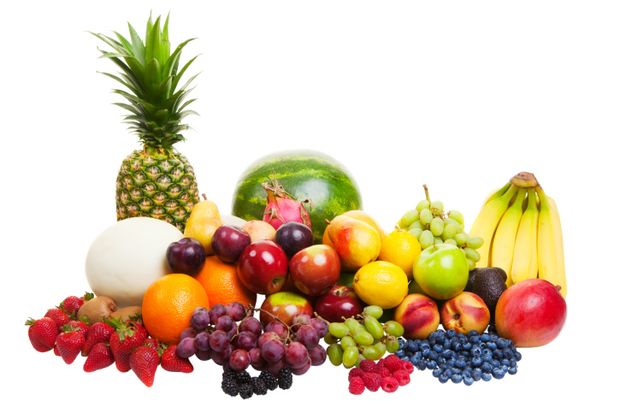 本教材內容僅供會員個人學習用，擅自重製、改作、編輯、共同使用、轉借出租、公開放映等，皆須經著作所有人同意，違反者除民事賠償外，也須負刑事責任。
圖解基礎詞彙 08 水果名稱
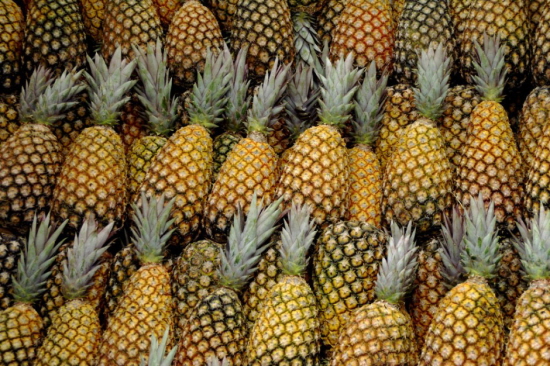 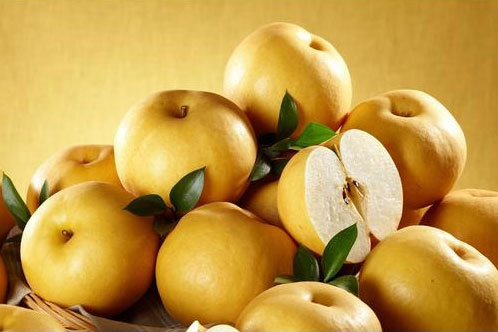 사과
蘋果
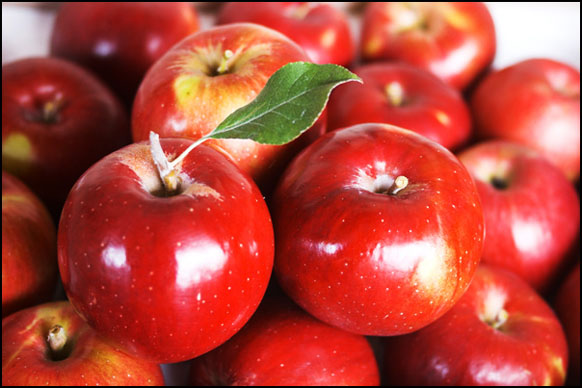 배
梨
파인애플鳯梨
圖解基礎詞彙 08 水果名稱
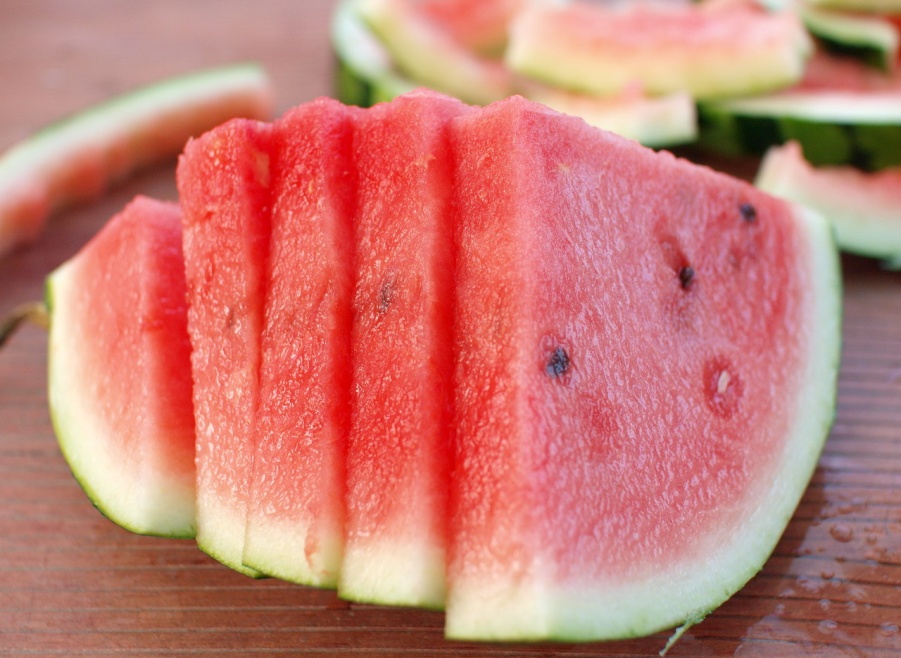 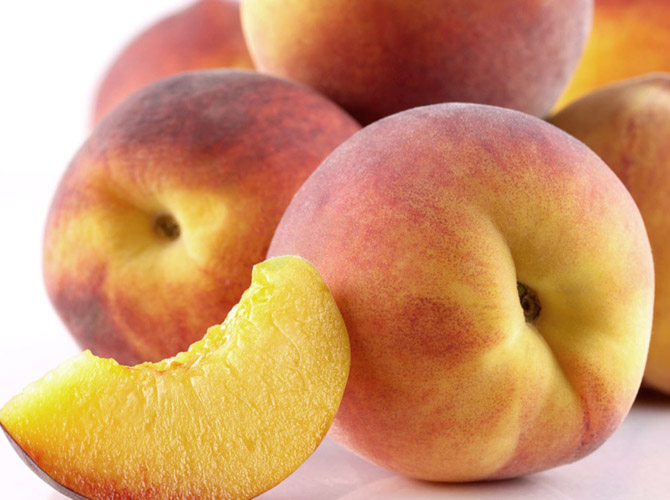 참외
香瓜
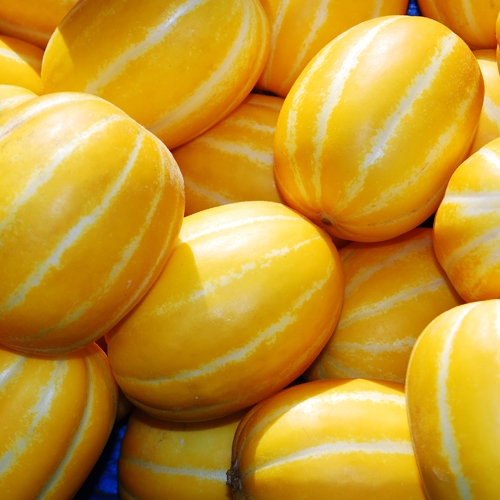 수박
西瓜
복숭아
水蜜桃
圖解基礎詞彙 08 水果名稱
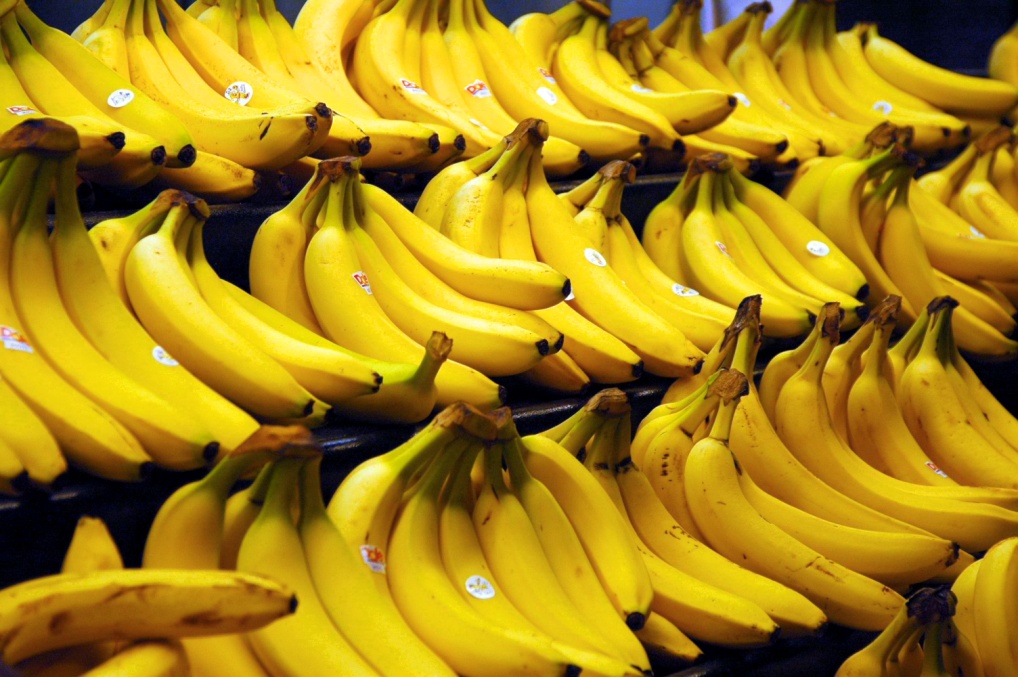 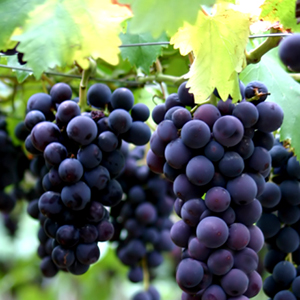 딸기
草莓
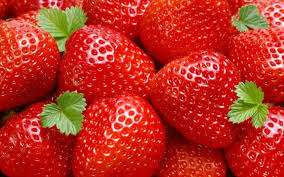 포도
葡萄
바나나香蕉
圖解基礎詞彙 08 水果名稱
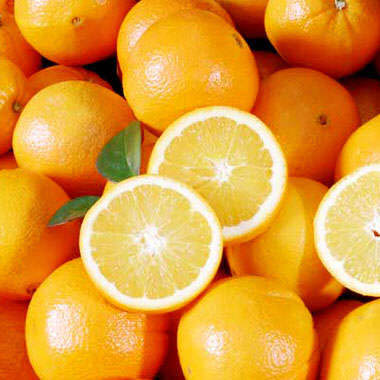 멜론
哈蜜瓜
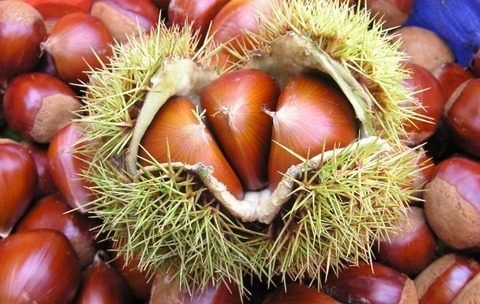 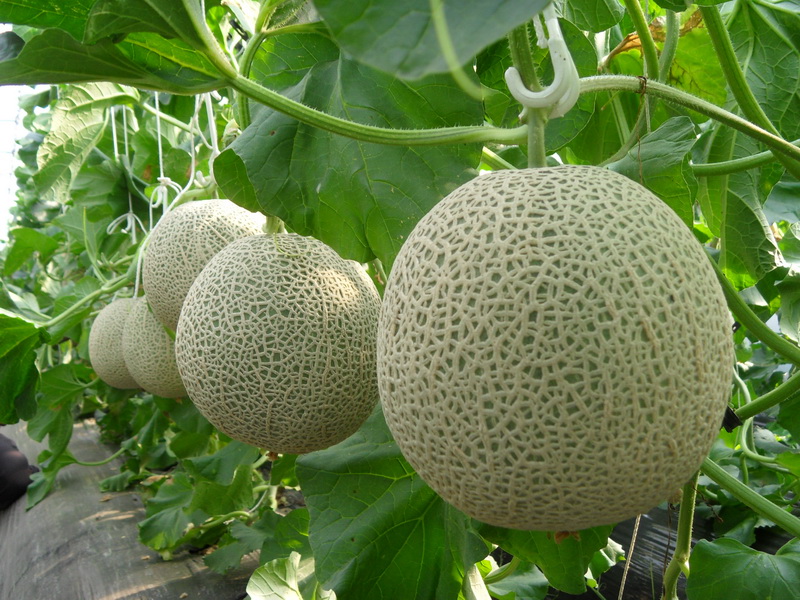 귤
 橘子
밤
 栗子
圖解基礎詞彙 08 水果名稱
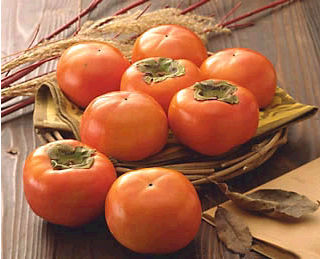 망고
芒果
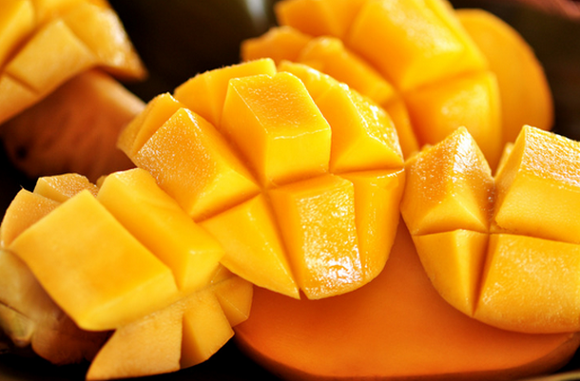 감
杮子